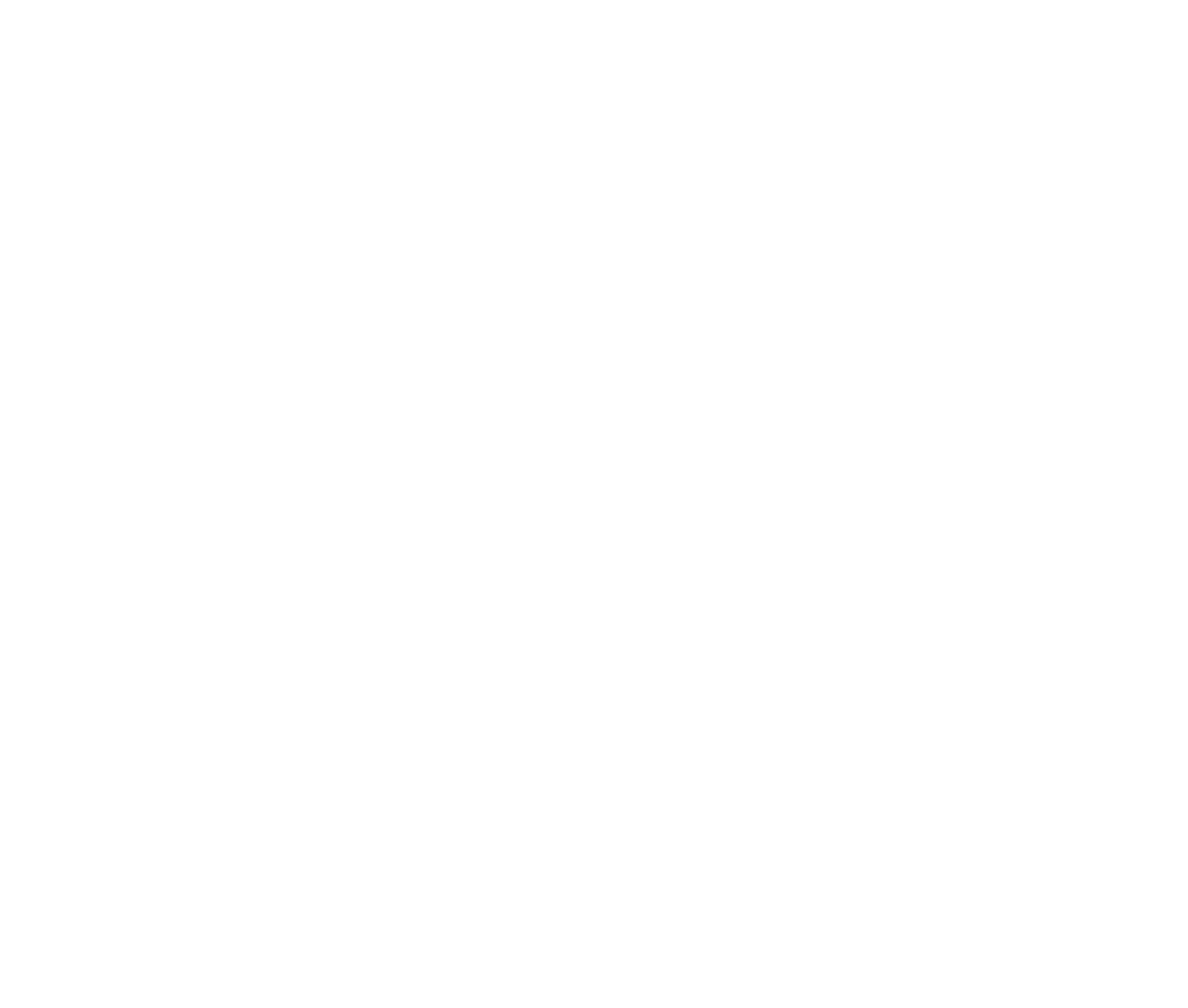 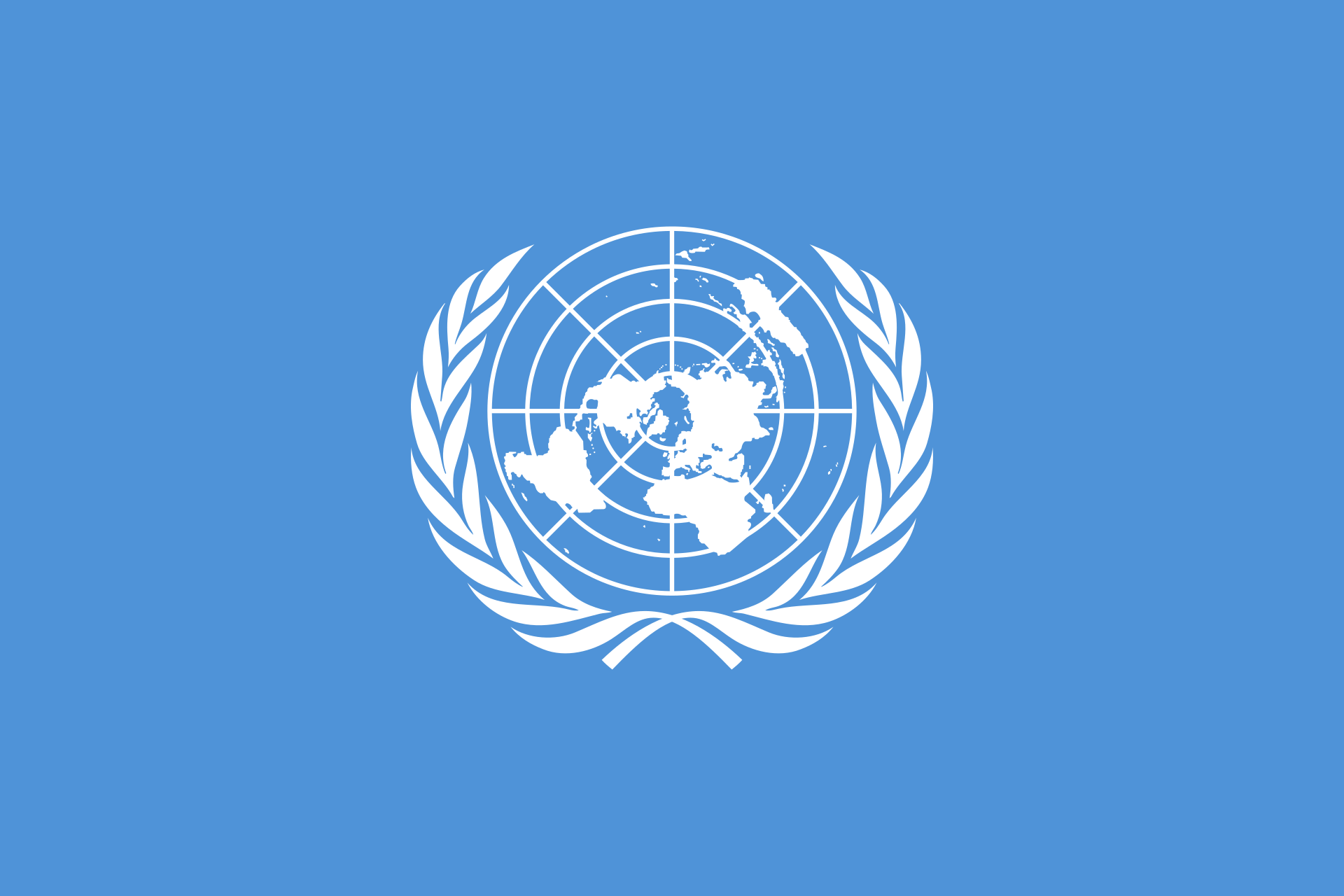 Welcome Back to Another Great Year of MUN!
We’re excited to share our plans for this year with all of you!
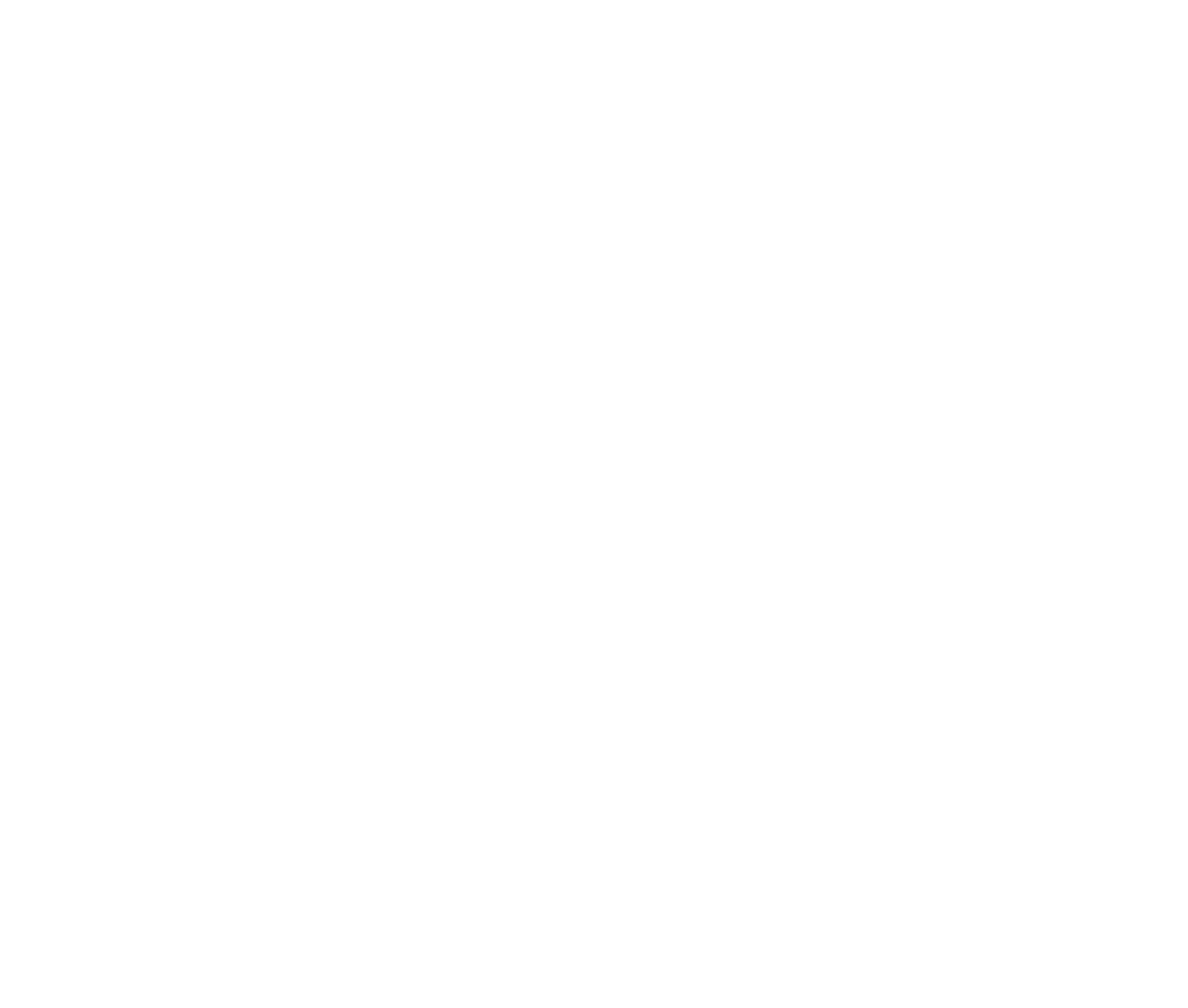 AGENDA
Curriculum!
DawsonCon!
01
02
GA and Crisis Topics! Conference Secretariat?
GA and Crisis walkthrough, ideas?
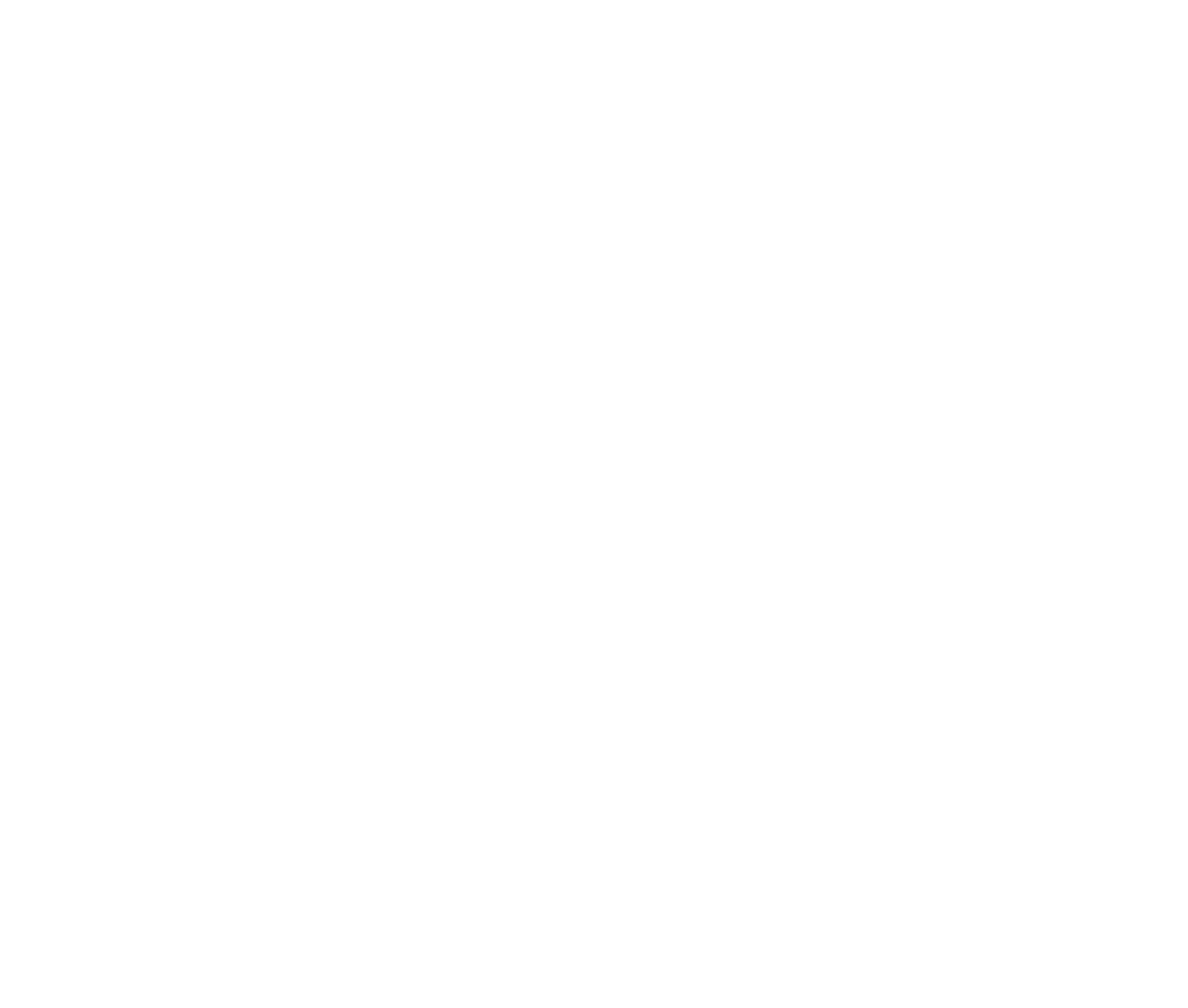 Upcoming Events!
03
Calander walkthrough w/ Flock Party, Spirit Nights, and HAMUN 48!
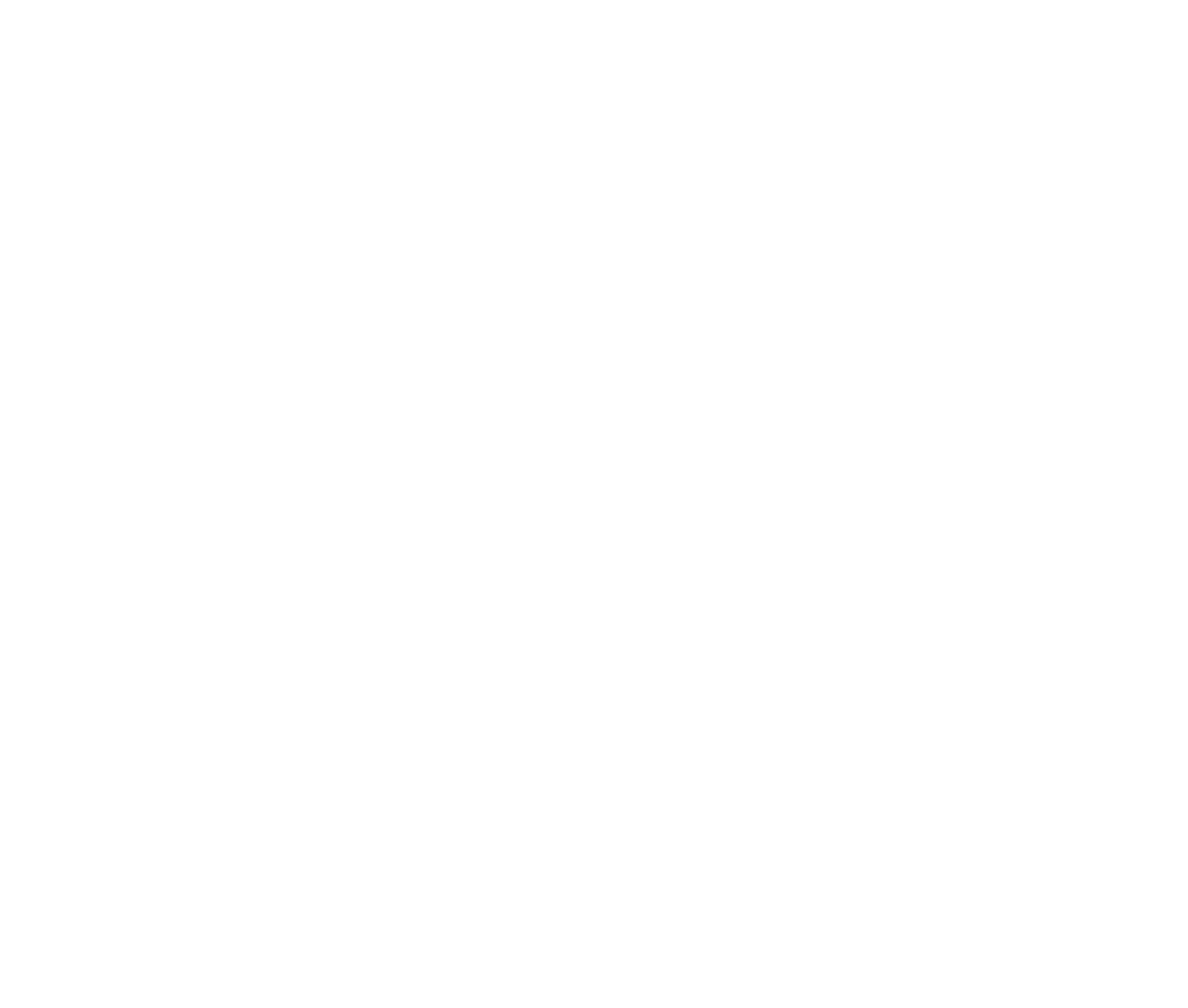 01
Curriculum!
GA and Crisis
Activities & Handouts?
GA Curriculum
Activity Ideas?
Meeting 1: Welcome to Dawson MUN
Meeting 2: What is Model UN
Meeting 3: Flow of Debate—introduce 	              semester-long topic 
Meeting 4: Research 
Meeting 5: Speaking  
Meeting 6: Parliamentary Procedure
Meeting 7: Moderated and 		            	              Unmoderated Caucuses
Meeting 8: Resolution Writing
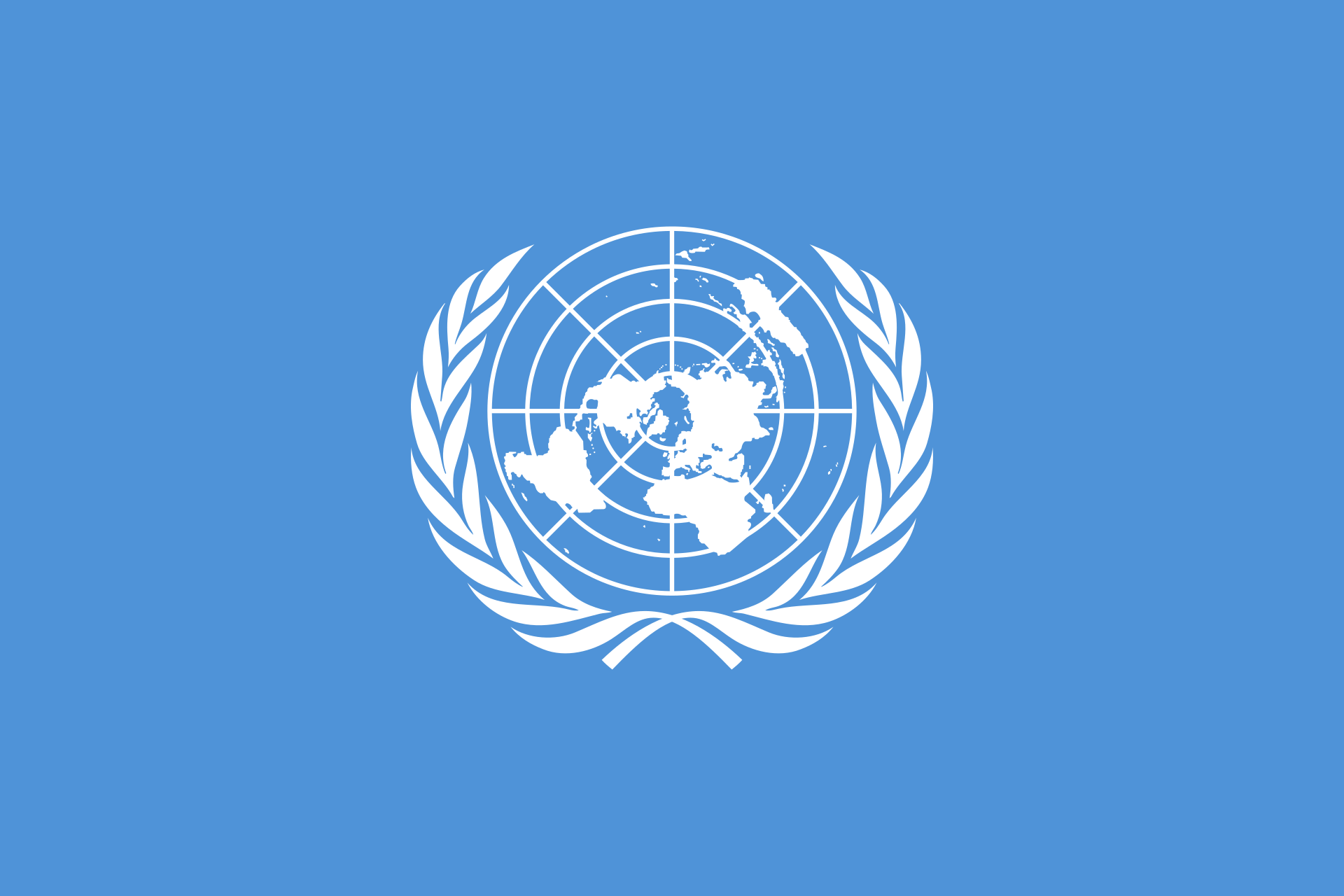 GA
Crisis Curriculum
Activity Ideas?
Meeting 1: Joint
Meeting 2: Joint
Meeting 3: Introduction to Crisis (Character 	             Distinction Good)
Meeting 4: Portfolio Powers and Character 	             Formation 
Meeting 5: Writing Crisis Notes and  		             Communiques  
Meeting 6: Writing Committee 	   	        	             Directives and Press Releases
Meeting 7: Crisis Position Papers, Arc Building
Meeting 8: Crisis Trees and Crisis Arc Strategies
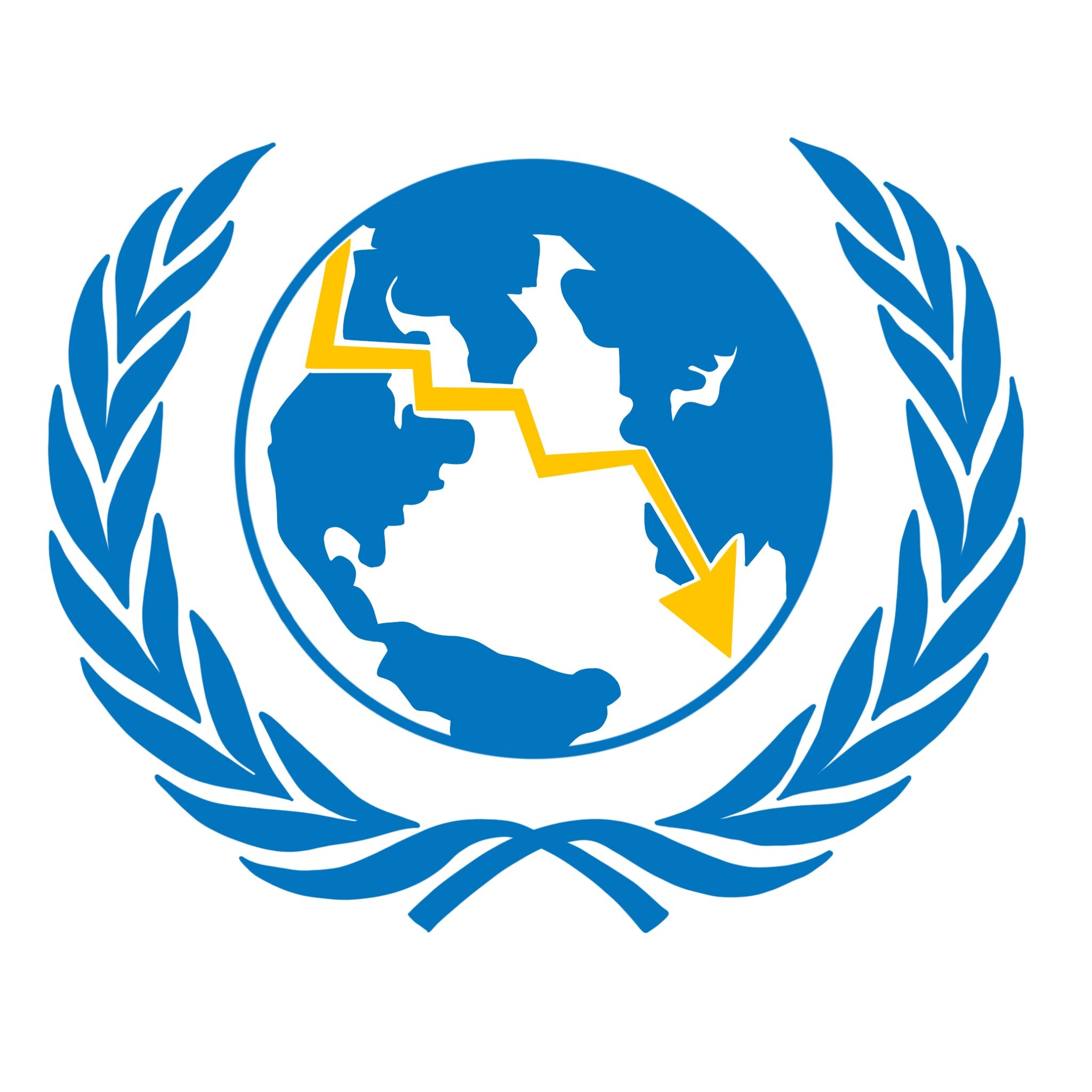 Crisis
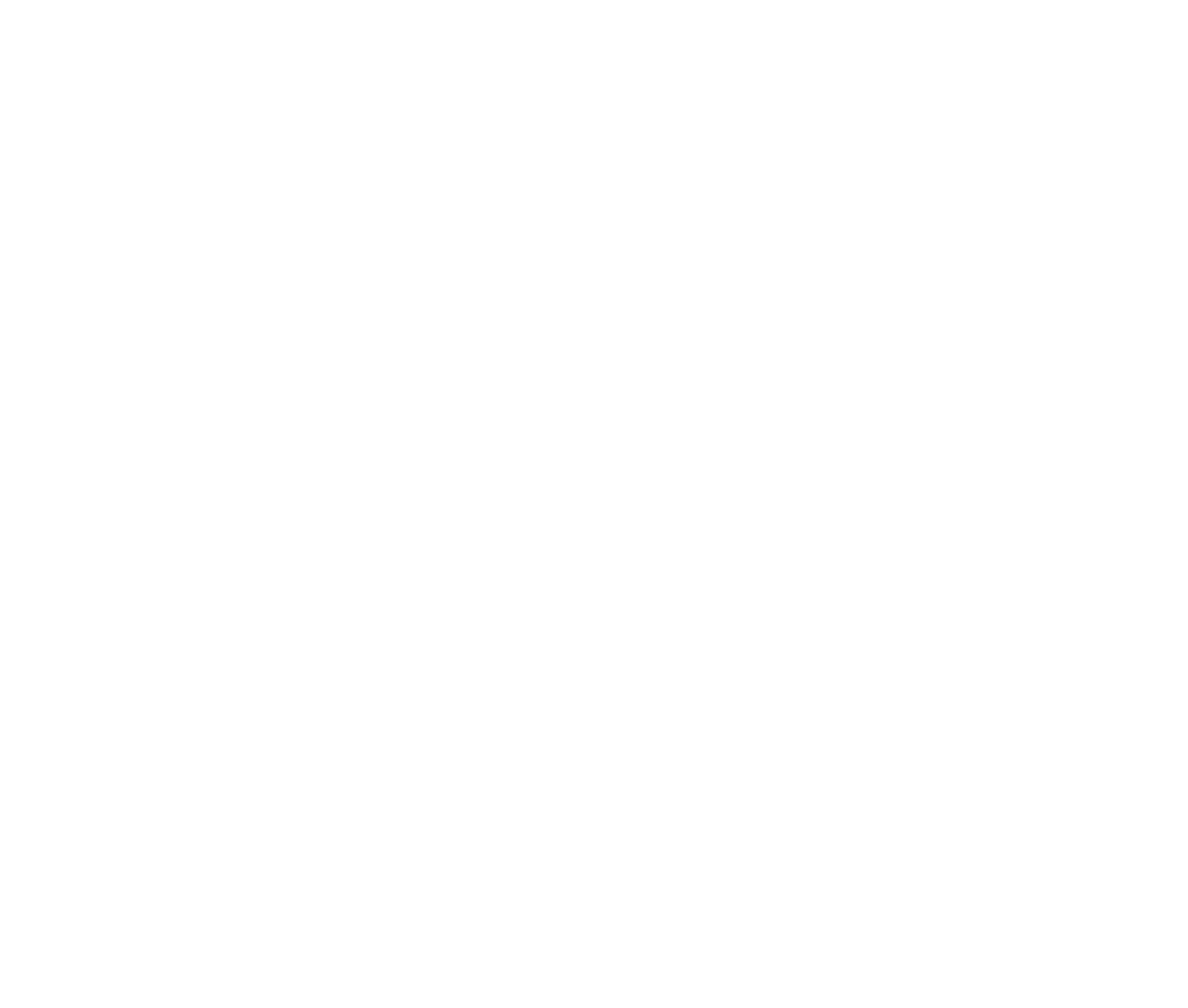 02
DawsonCon!
Fall Topic List – (Separate Powerpoint)
Conference Secretariat
Conference Secretariat
Obligations
Reserved for Alumni!!
Please Join!!
1. Conference Planning
- Work with Aarushi, Albert, and other Secretariat members to organize DawsonCon 
2. Conference Running
- Assist in the staffing of DawsonCon, including position paper grading
Incentives
1. Unique MUN Point Opportunity for HAMUN Country Selection Order
2. Volunteer opportunity for hours given exclusively to Secretariat who assist in DawsonCon staffing!
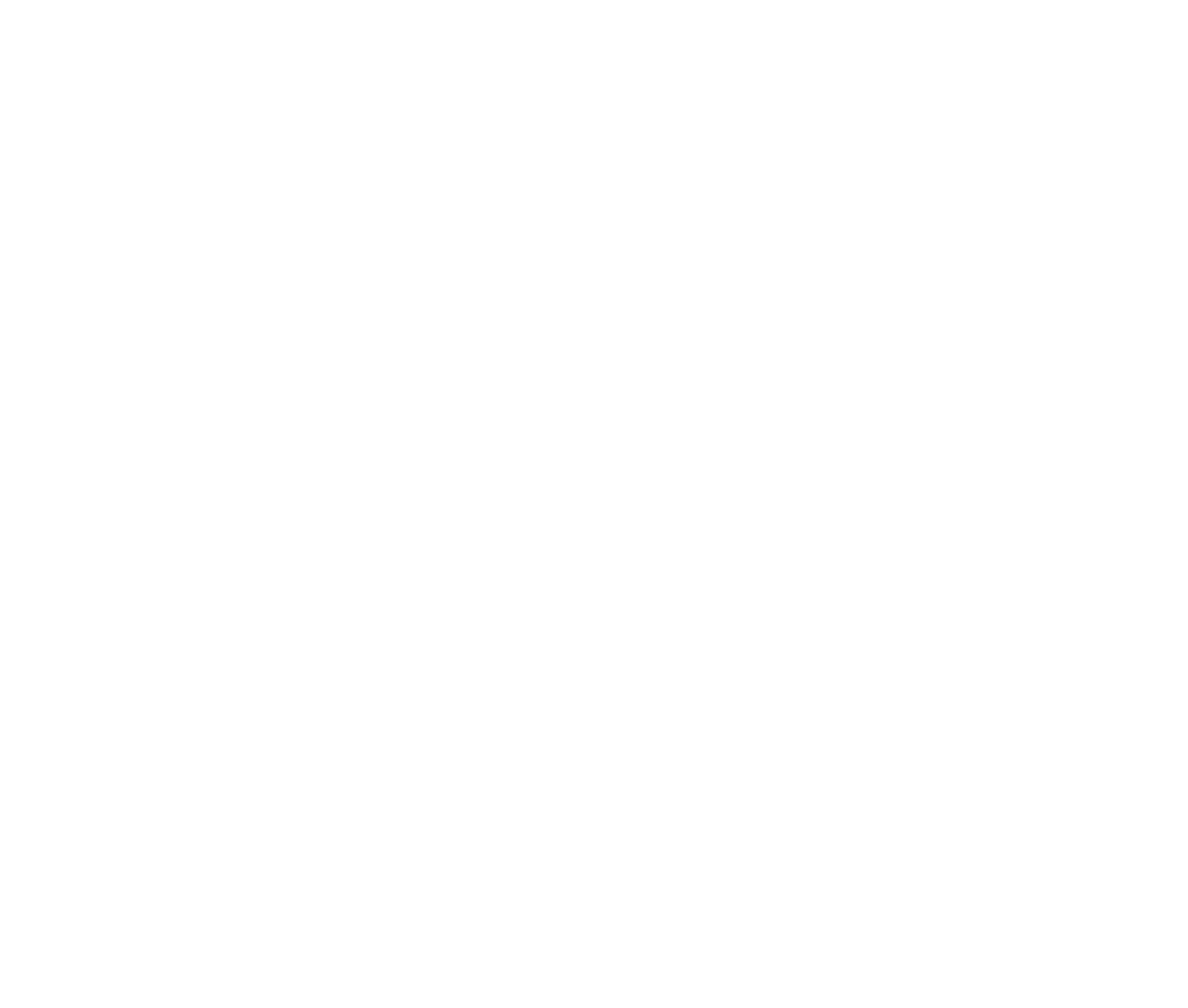 03
Upcoming Events!
Calendar Walkthrough!
New, Exciting Events!
Important Events
Flock Party!
Current Date: Sep. 28
Polaroid Pie in the Face? Other Ideas?
HAMUN 48!
Current Dates: Feb. 2-3
Country Selection: Sep. 24
01
02
03
First Spirit Night!
Jeremiah’s Italian Ice @ Oct. 21!
Other Spirit Night Locations?
2022-2023 T-Shirt Competition... :)